8
O‘zbek tili
sinf
Mavzu: Non – tinchlik ramzi. (Orttirma nisbat uning yasalishi va imlosi)
MUSTAQIL BAJARISH  UCHUN TOPSHIRIQLAR
1. Nonni qadrlash, asrab-avaylash, uvol qilmaslikka siz qanday munosabatdasiz?
2. “KLASTER” usulidan foydalanib, nonning o‘zingiz bilgan turlarini yozing.
MUSTAQIL BAJARISH UCHUN TOPSHIRIQLAR
ENG  KERAKLI  KASB
Bir kuni dehqon, tegirmonchi va novvoy tortishib qolishdi. 
Novvoy dedi: - Men shu mazali va chiroyli nonlarni pishirmasam siz
 nima yer edingiz?
Tegirmonchi dedi: - Men bug‘doyni tegirmonimda yanchib, un 
qilmasam, sen bu mazali nonni nimadan pishirarding?
Dehqon aytdi: - Agar men bug‘doyni ekib ko‘kartirmasam, sen 
tegirmonda  nimani yancharding?
Ular uzoq tortishib, donishmand ota yoniga kelishdi.
Donishmand  bir gap bilan ularning bahsiga yakun yasadi: 
- Uchovingizning ham kasbingiz kerakli, dehqon, tegirmonchi va 
novvoyning  kasbi eng zarur kasbdir, - dedi.
ENG  KERAKLI  KASB
Eng kerakli kasblar
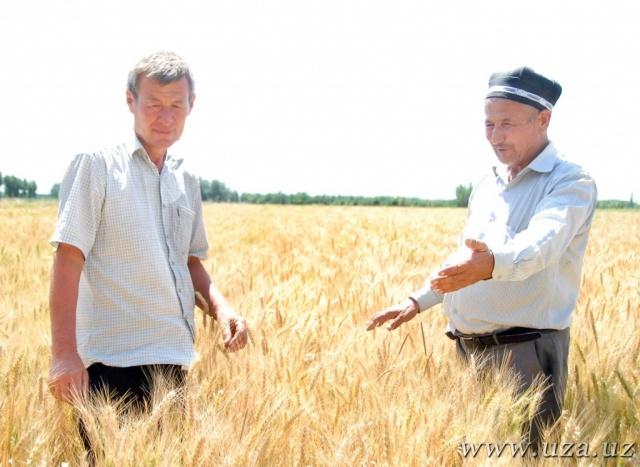 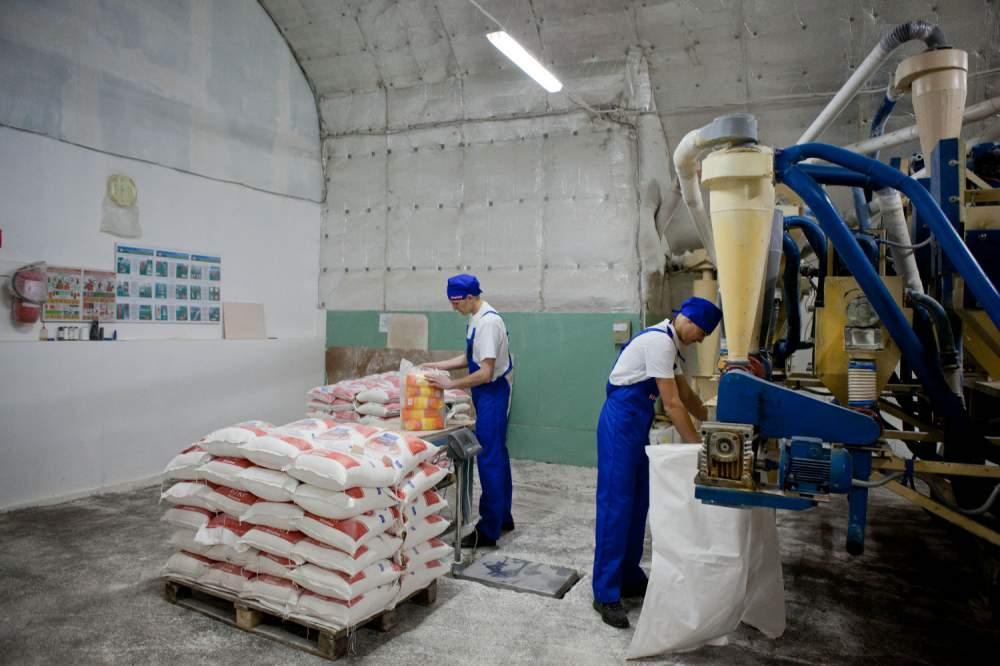 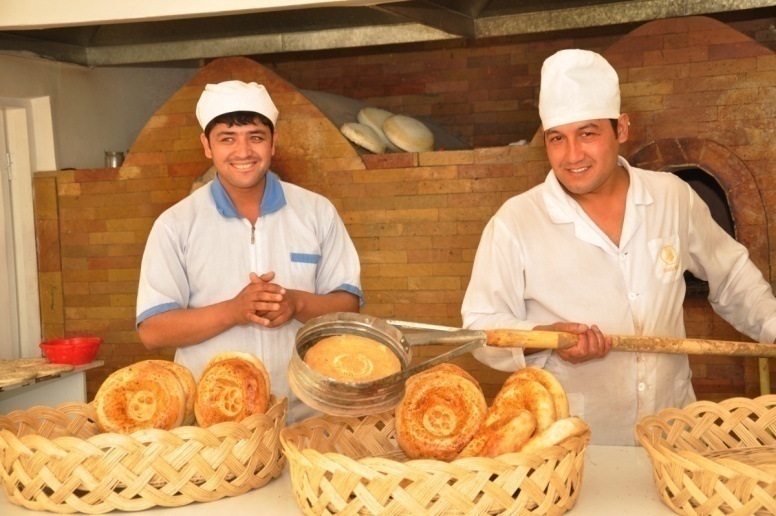 3-Topshiriq
“IKKI QISMLI KUNDALIK” texnologiyasi  asosida non tayyorlash jarayonida dehqon va novvoy qanday mehnat qilishini yozing.
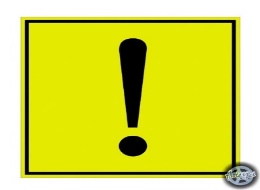 BILIB  OLING
-giz, -g‘iz, -gaz, g‘az qo‘shimchalari jarangli tovushlardan so‘ng, -kaz, -qaz,
 -kiz, -qiz, qo‘shimchalari jarangsiz tovushlardan so‘ng qo‘shiladi.
 Masalan: o‘tkazmoq, yurg‘izmoq, ketqizmoq, kirg‘izmoq.
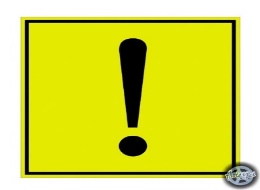 BILIB  OLING
7 - mashq
Juftlab berilgan gaplarni o‘qing. Orttirma nisbat qo‘shimchalarini belgilang.
Adabiy o‘qish
NON - TINCHLIK RAMZI.
Non bor ekan o‘rtada
Non-la tinchlik mustahkam.
Shu-chun ko‘zday asraymiz,
Doimo tuz-u nonni.
Unutmaymiz hech qachon
Ulug‘ bobodehqonni.
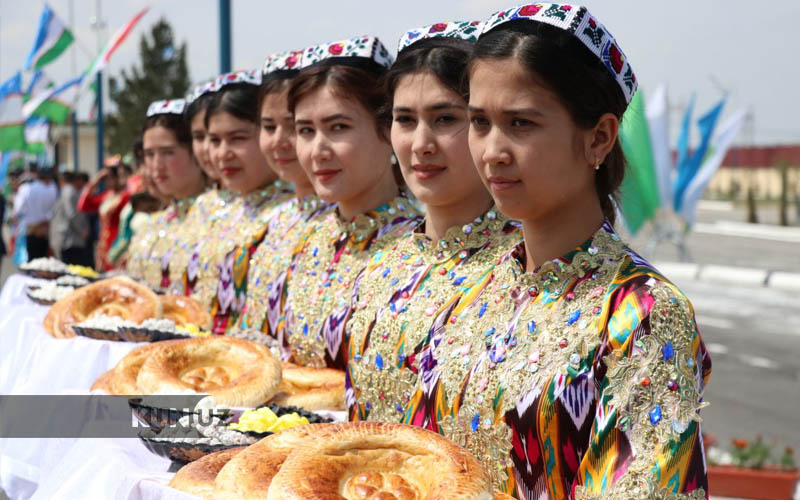 Mavzu yuzasidan savol va topshiriqlar
“Bug‘doy – rizq-ro‘zimiz”, deyilishining sababini tushuntirib bering.
Bug‘doy bizning rizqimiz. Non - buyuk ne’mat.
Mana shunday ne’matlarga shukronalik keltirib, uvol qilmasdan, halol va pok yashashimiz lozim.
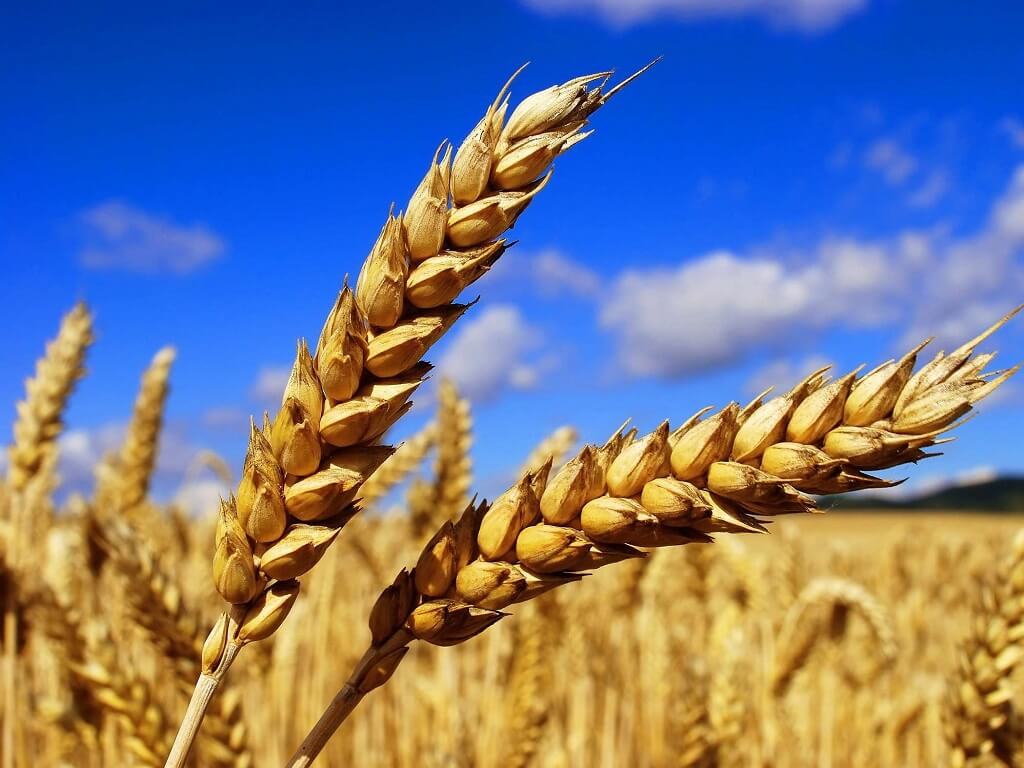 Mavzu yuzasidan savol va topshiriqlar
Non bilan bog‘liq qanday urf-odatlarni bilasiz?
1. Uzoq  yurtlardan kelayotgan mehmonlar non va tuz bilan qarshi olingan.
2. Kimdir uzoq safarga ketsa non tishlatilgan, bu non toki u uyga qaytgunicha, avaylab saqlangan.
3. Nikoh to‘yi marosimlarida kelishuvni mustahkamlash niyatida non sindirishadi.
4. Biror joyga  mehmonga borilganda  non  o’ralgan dasturxonni boshlariga qo‘yib borishgan.
Mavzu yuzasidan savol va topshiriqlar
Fe’llarning nisbat shakllari, ularning ma’nosi va ifodalanishini misollar yordamida so‘zlab bering. Расскажите примерами об относительных глаголах, значениях, выражениях.
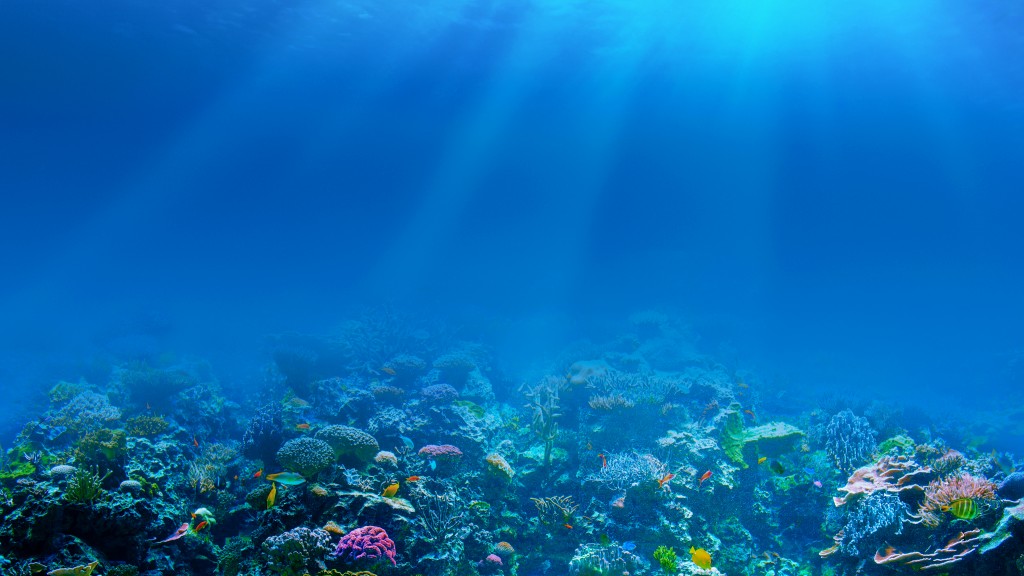 BALIQ SKELETI
????
????
????
????
????
Fe’l 
nisbatlari
Gaplar tuzing
Aniq nisbat
Majhul nisbati
o‘zlik nisbat
Orttirma nisbati
Birgalik nisbati
MAQOLLAR
Bug‘doy eksang kuzda ek,
Yaxshi haydab, bo‘zda ek.
                                           Yer don, dehqon xazinabon.
Sen ishni quvsang,
Non seni quvadi.
                                            Sepgan xirmon qilur,
                                            Sepmagan armon qilur.
MUSTAQIL BAJARISH UCHUN TOPSHIRIQLAR
1. Nonning foydali xususiyatlari haqida ma’lumot to‘plang.
2. Bahri Umarovning “Non – tinchlik ramzi” she’rini yod olish.